Semantisatieverhaal:
In de zomervakantie ben ik naar Italië op vakantie geweest. Ik wist dat ik daar iets kon zien dat erg zeldzaam is. Zeldzaam betekent heel bijzonder en er zijn er maar weinig van. Er is daar een stad onder water. Een verzonken stad. (klik op de link en start vanaf 4:20) Alleen de kerktoren, die afkomstig is uit de 14e eeuw, is nog zichtbaar. De kerktoren komt uit de 14e eeuw. De rest van de stad ligt nu onder water. Een expert, dat is iemand die ergens veel van weet, vertelde mij dat je onder water prachtige dingen kan zien. Tevens kun je de zeldzame kerk beklimmen. Je kunt er dus duiken, maar ook klimmen. Als je daar gaat duiken kun je mogelijk, dat betekent misschien, nog een mooie vondst doen. Een vondst is iets wat gevonden is. Ik denk dat het voor archeologen ook erg leuk is om daar te gaan duiken. De archeoloog is iemand die in de grond zoekt naar spullen van vroeger. Je kunt daar van alles zien. Ook hebben ze met een opgraving een prachtige mozaïekvloer gevonden. Een opgraving is de plek waar spullen van vroeger in de grond worden gevonden. 
Misschien heb je deze bijzondere kerk wel eens op een ansichtkaartje afgebeeld zien staan? Afbeelden is iets of iemand laten zien als een plaatje of tekening, voorstellen. Ik heb in ieder geval een souvenir meegenomen van mijn bezoek aan de ‘verzonken stad’.  Ik heb een voorwerp, dat is een ding, je kunt het zien en pakken, gekocht ter herinnering aan mijn bezoek. Zou jij ook wel eens deze stad onder water willen bezoeken?
[Speaker Notes: gelden = zo zijn
de overstroming = dat er water over het land gaat
drassig = modderig en zacht
de zeespiegel = de hoogte van het zeewater
stijgen = omhooggaan
beschermen = zorgen dat iets of iemand veilig is
de dam = een soort dijk dwars in een rivier of kanaal
de noodhulp = de hulp aan slachtoffers van een ramp of oorlog
de overlast = iets wat heel vervelend is
origineel =heel bijzonder]
Gerarda Das
Mariët Koster
Mandy Routledge
Francis Vrielink
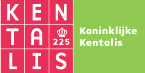 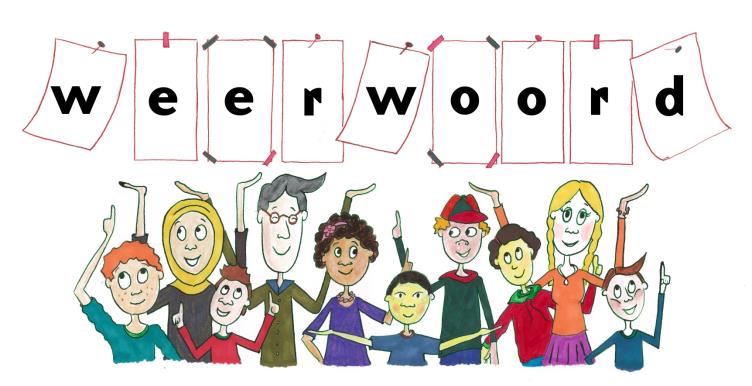 Week 48 – 26 november 2019
Niveau A
zeldzaam
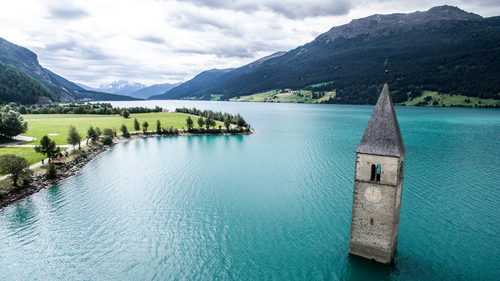 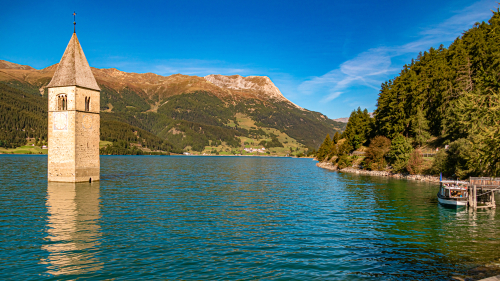 https://youtu.be/tXgws5wHpK8
afkomstig zijn uit
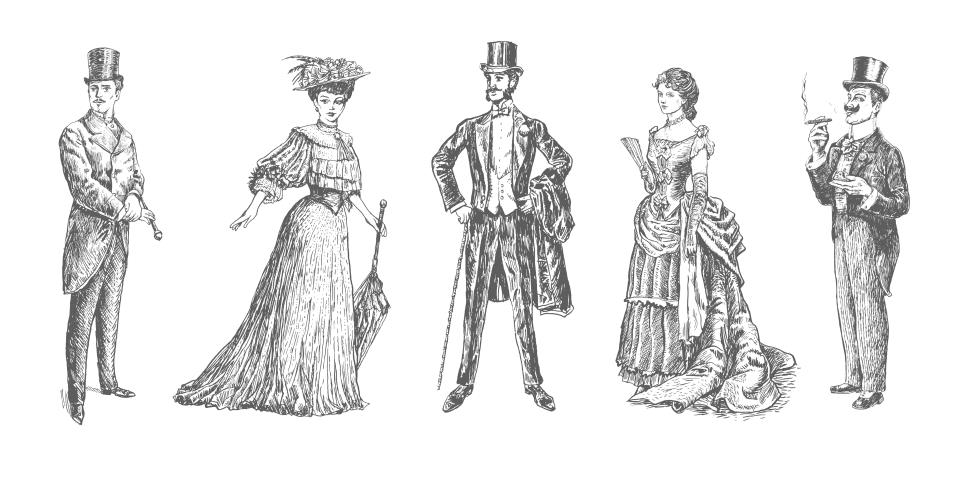 de expert
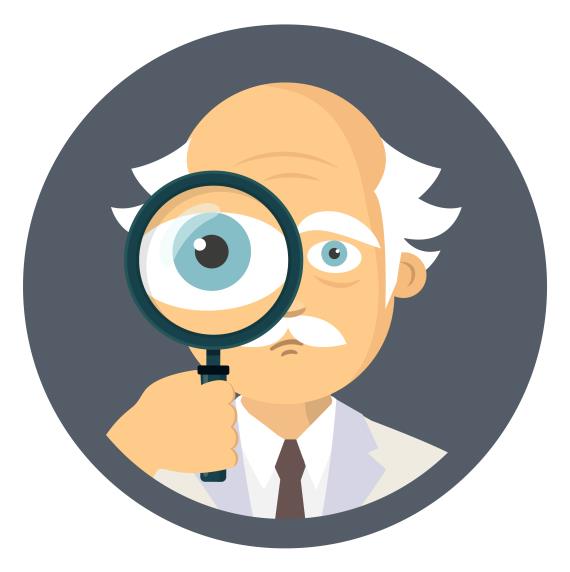 mogelijk
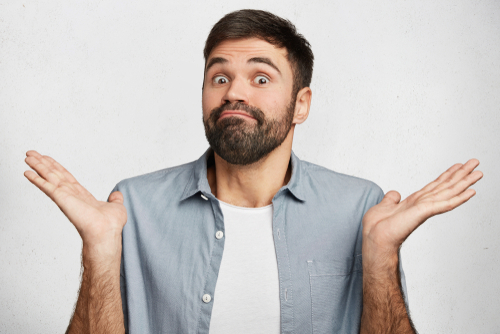 de vondst
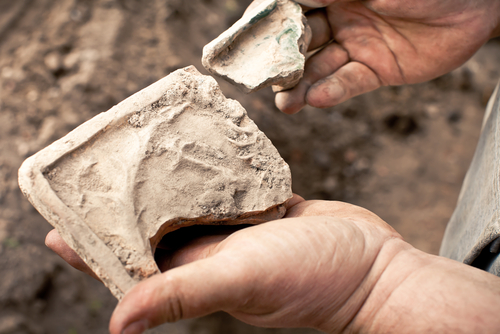 de archeoloog
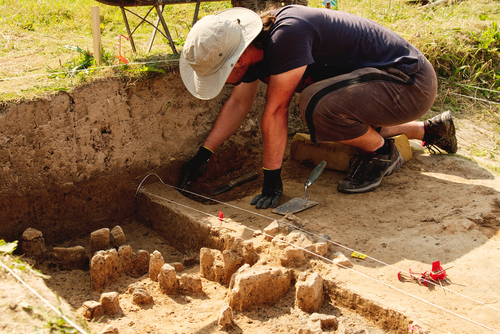 de opgraving
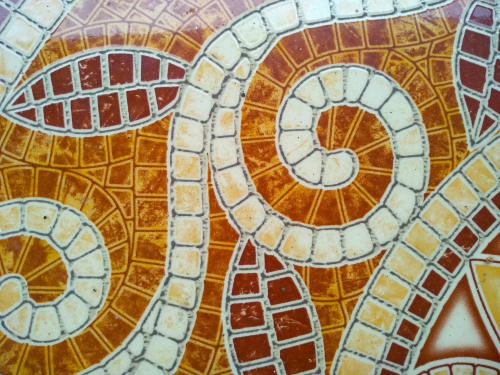 tevens
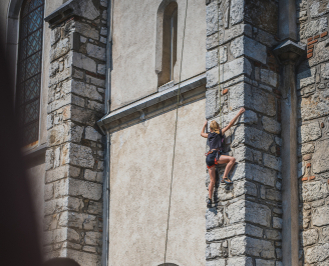 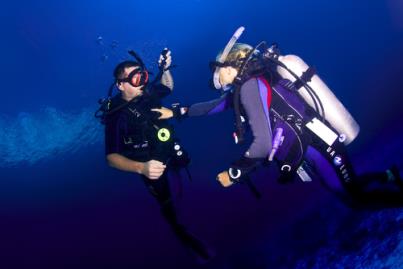 +
afbeelden
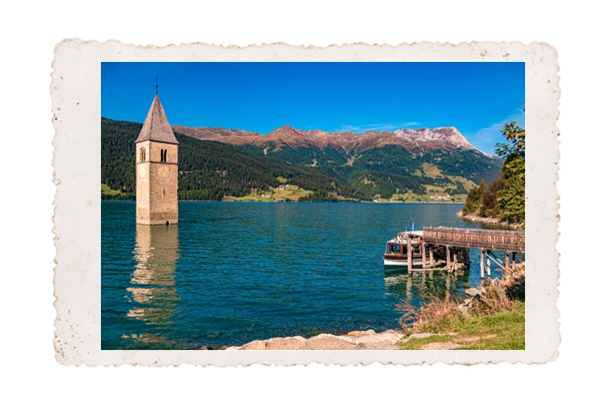 het voorwerp
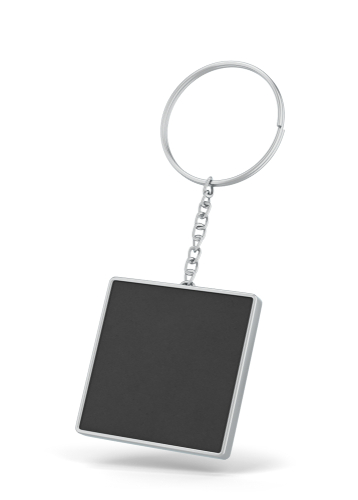 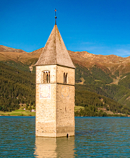 Op de woordmuur:
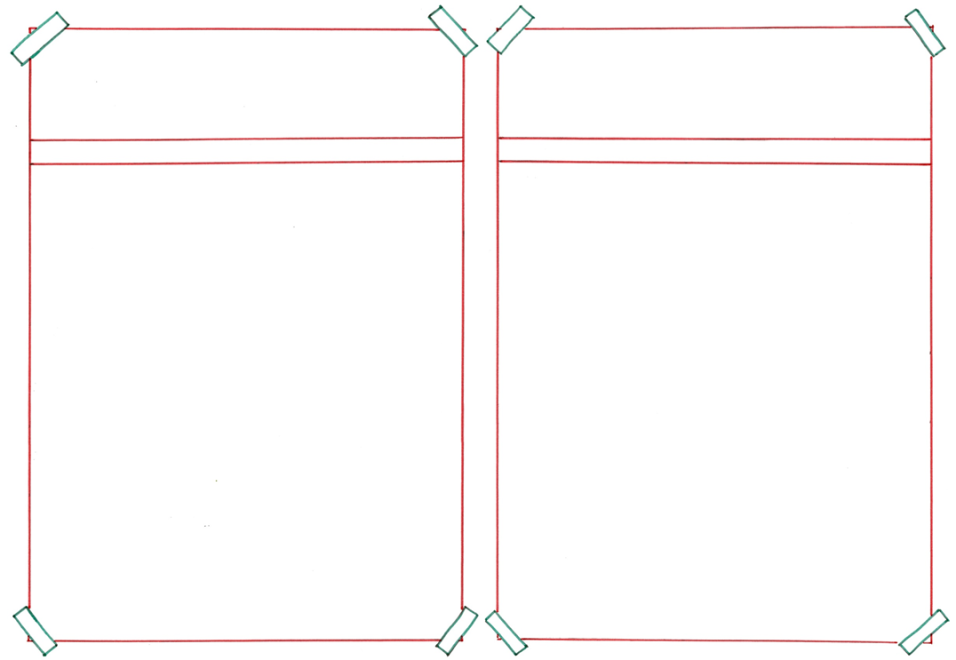 de expert
de leek
= iemand die niet deskundig is op een bepaald gebied 
 
 
 
 
 
  De leek wist niet wat je onder water kon zien.
= iemand die ergens veel van weet 

 
 
 
     
De expert vertelde dat je onder water prachtige dingen kan zien.
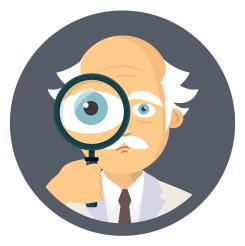 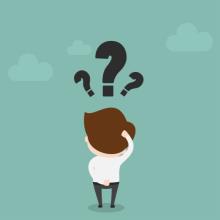 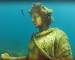 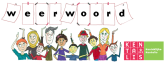 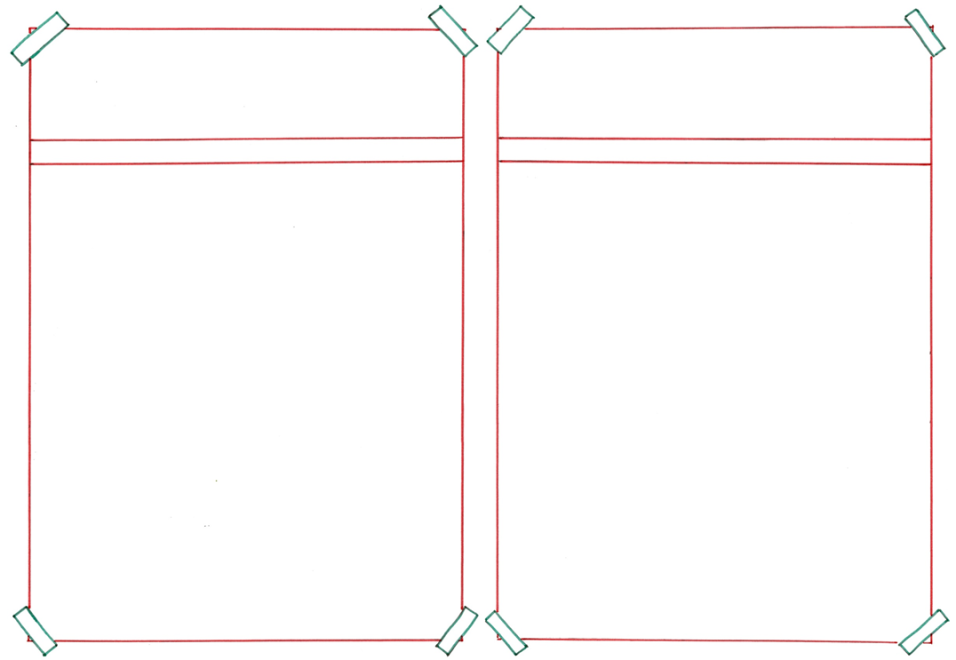 zeldzaam
veelvoorkomend
= niet bijzonder, iets dat veel voorkomt
 
 
 
 
   

Deze huizen zijn veelvoorkomend in Nederland.
= heel bijzonder en er zijn er maar weinig van
 
 
 
 
 
   
Deze stad onder water is erg zeldzaam.
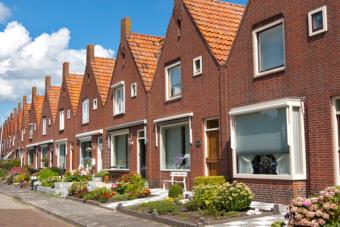 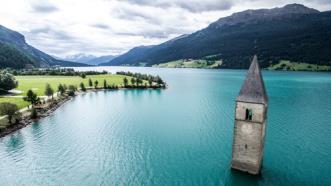 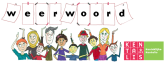 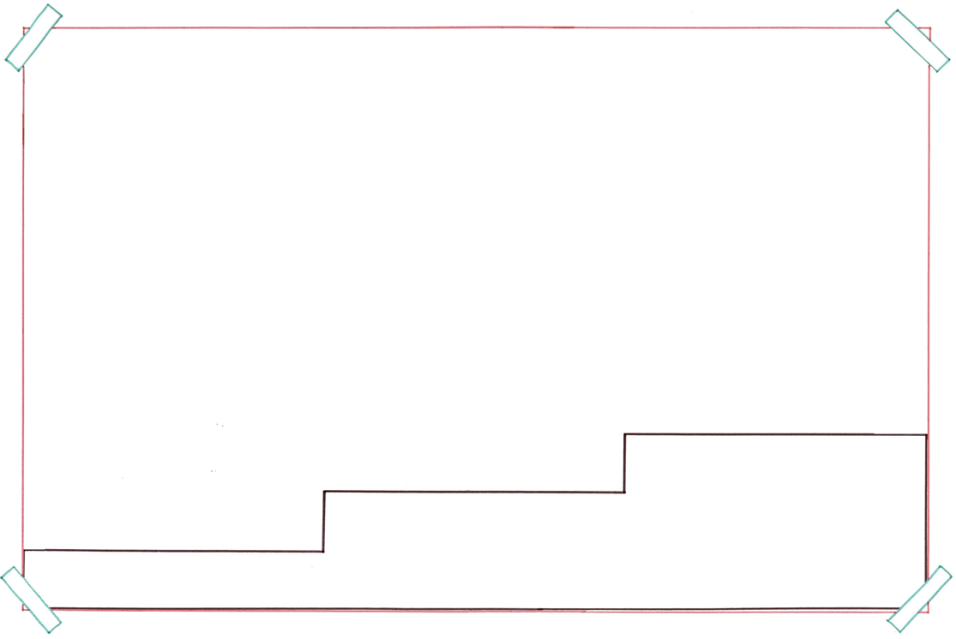 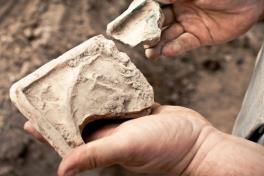 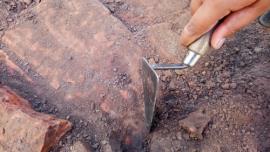 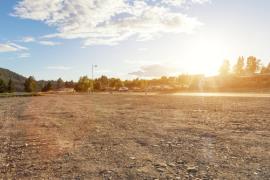 de vondst
zoeken
= iets wat gevonden is
verstopt
Misschien kun je in het water nog een mooie vondst doen.
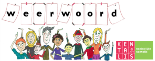 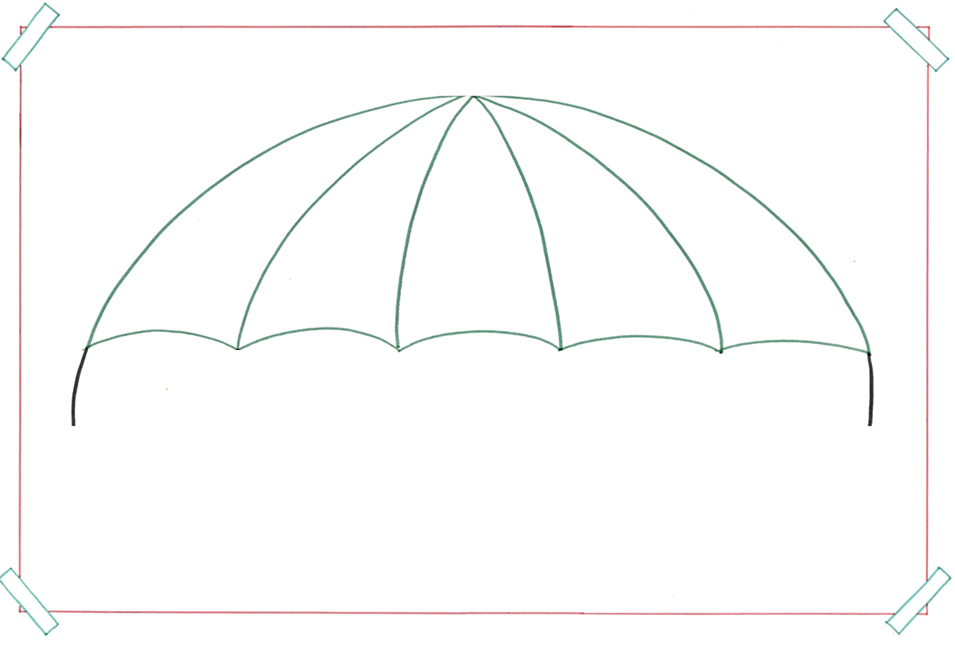 afbeelden
= iets of iemand laten zien als een plaatje of tekening, voorstellen
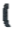 de foto
het schilderij
de tekening
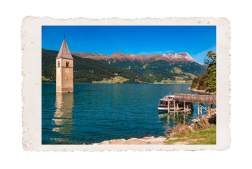 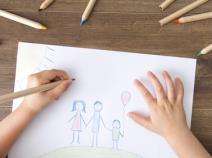 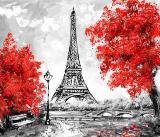 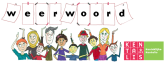 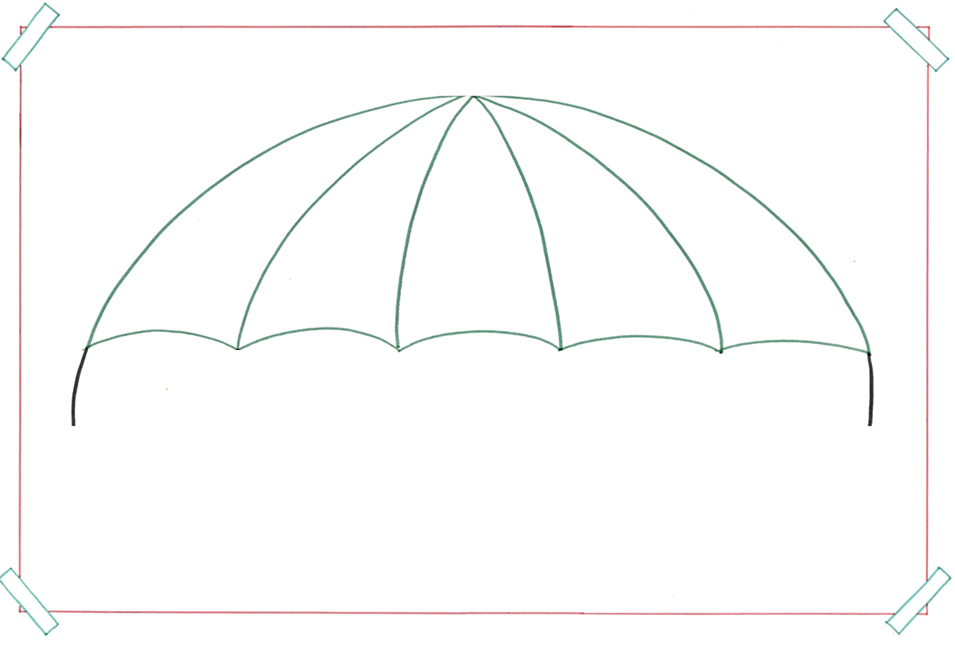 het voorwerp
= een ding, je kunt het zien en pakken
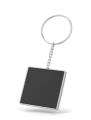 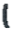 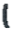 de souvenir
de ansichtkaart
de duikbril
de backpack
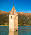 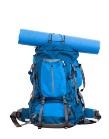 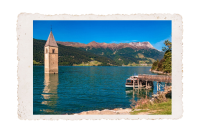 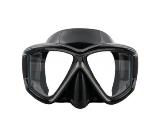 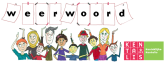 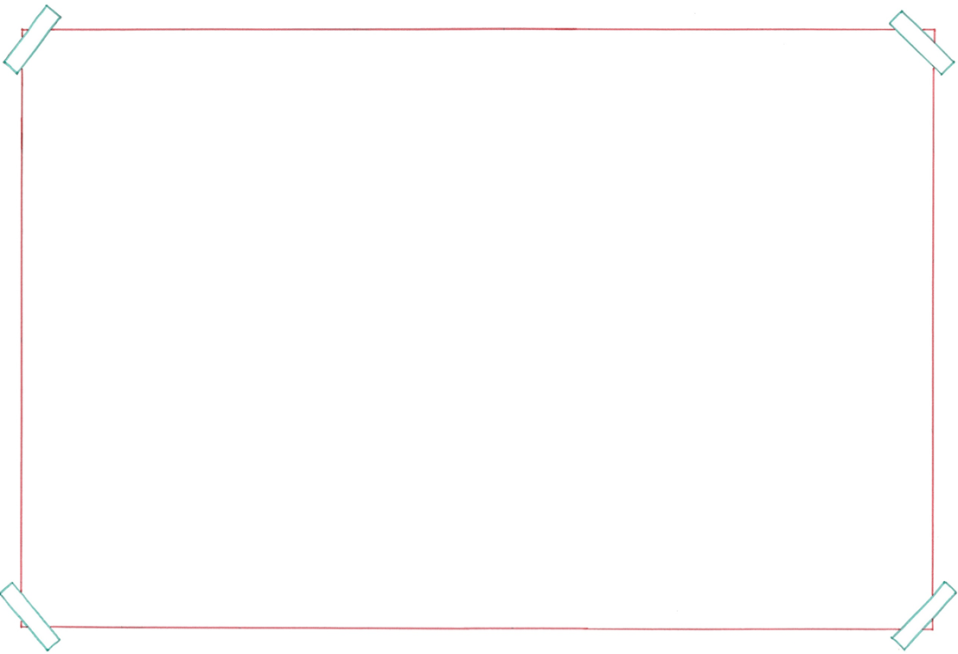 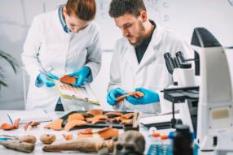 het onderzoeken
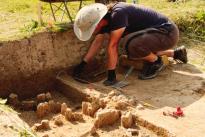 de archeoloog
= iemand die in de grond zoekt naar spullen van vroeger
de vondst
de opgraving
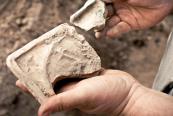 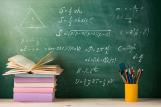 = de plek waar spullen van vroeger in de grond worden gevonden
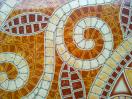 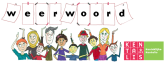 afkomstig zijn uit= komen uit 

Alleen de kerktoren, die afkomstig is uit de 14e eeuw, is nog zichtbaar.
tevens = ook

Tevens kun je de kerktoren beklimmen.
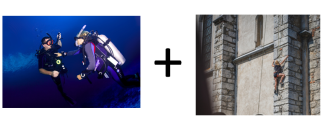 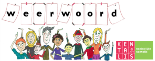 mogelijk = 
misschien
Als je daar gaat duiken kun je mogelijk iets vinden.
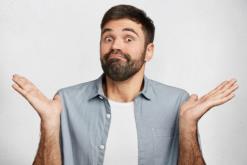 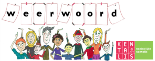